TRIANGLE DIAGRAM
Communication
Quality
Basic Subtitle
Research
Lorem ipsum dolor sit amet, consectetur adipiscing elit. Aliquam tincidunt ante nec sem congue convallis. Pellentesque vel mauris quis nisl ornare rutrum in id risus. Pellentesque vel mauris quis nisl ornare rutrum in id risus. Proin vehicula ut sem et tempus. Interdum adipiscing ante nec mauris quis.
Gallery
Communication
Lorem ipsum dolor sit amet,consectetur adipisicing elit, sed do eiusmod tempor
Photos
Drink
Quality
Lorem ipsum dolor sit amet,consectetur adipisicing elit, sed do eiusmod tempor
Research
Lorem ipsum dolor sit amet,consectetur adipisicing elit, sed do eiusmod tempor
Picture
Lorem ipsum dolor sit amet,consectetur adipisicing elit, sed do eiusmod tempor
Communication
Lorem ipsum dolor sit amet,consectetur adipisicing elit, sed do eiusmod tempor
Quality
Lorem ipsum dolor sit amet,consectetur adipisicing elit, sed do
更多精品PPT资源尽在—PPT宝藏！
www.PPTBZ.com
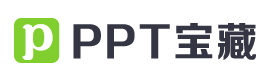 [Speaker Notes: 模板来自于 http://www.ypppt.com]